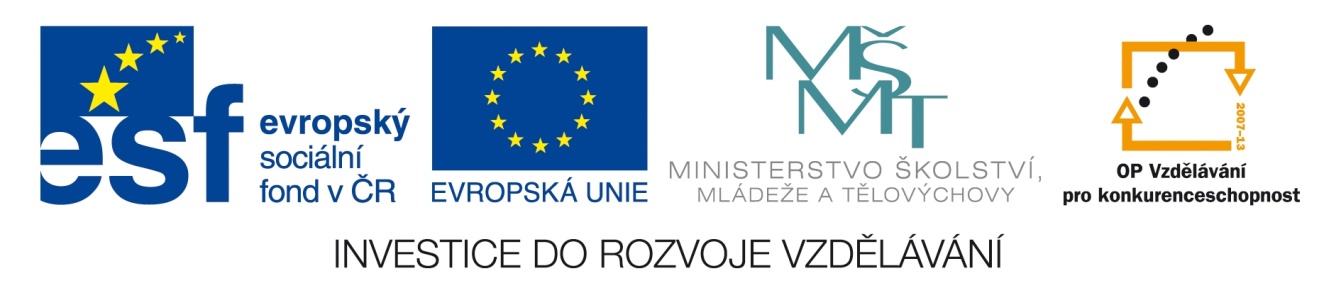 Registrační číslo projektu: CZ.1.07/1.1.38/02.0025
Název projektu: Modernizace výuky na ZŠ Slušovice, Fryšták, Kašava a Velehrad
Tento projekt je spolufinancován z Evropského sociálního fondu a státního rozpočtu České republiky.
Savci – řád: šelmy (úvod)
Př_081_Savci_šelmy (úvod)
Autor: Mgr. Eliška Nováková

Škola: Základní škola Slušovice, okres Zlín, příspěvková organizace
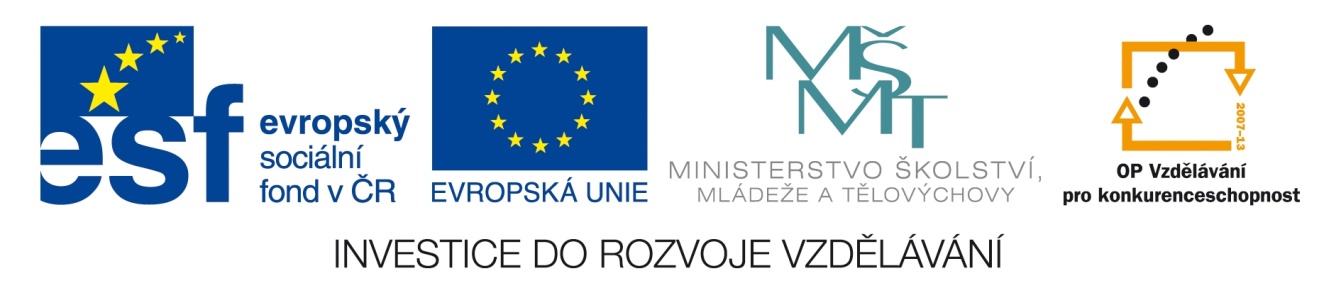 Anotace:
Digitální učební materiál je zaměřen na motivační stránku žáka k nově probíranému řádu ŠELMY. 
Materiál aktivní formou zapojuje žáky do výuky a snaží se využít znalostí, které žák získal už z dřívějška (návštěva ZOO, knihy, internet, předešlé ročníky).
Je určen pro předmět přírodopis a ročník 8.
Tento materiál vznikl jako doplňující materiál k učebnici: Přírodopis 2 pro 7. ročník základní školy a nižší ročníky víceletých gymnázií. Bělehradská 47, 120 00 Praha 2: SPN, 1999. ISBN 80-7235-069-2.
Které zvíře se Ti vybaví, když se řekne ŠELMA?
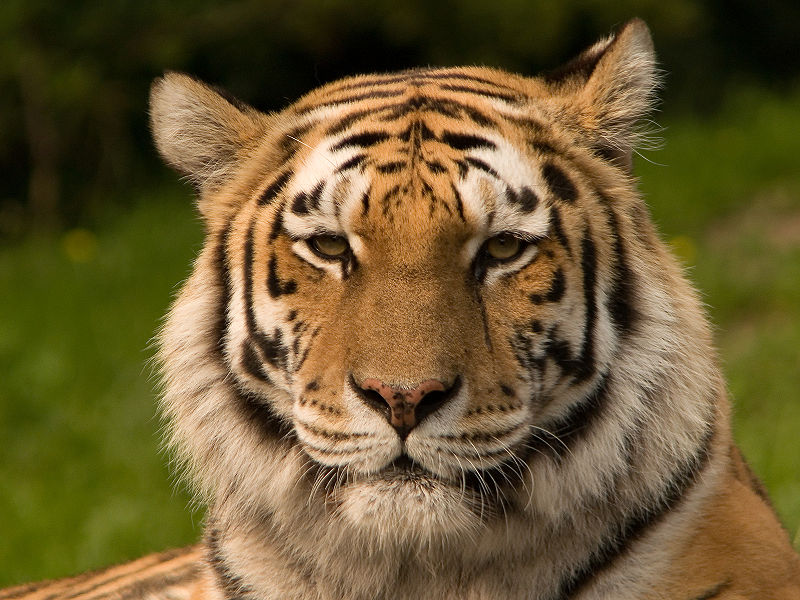 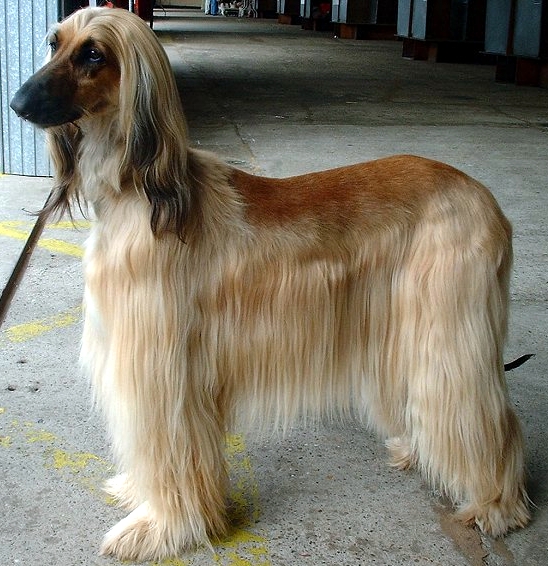 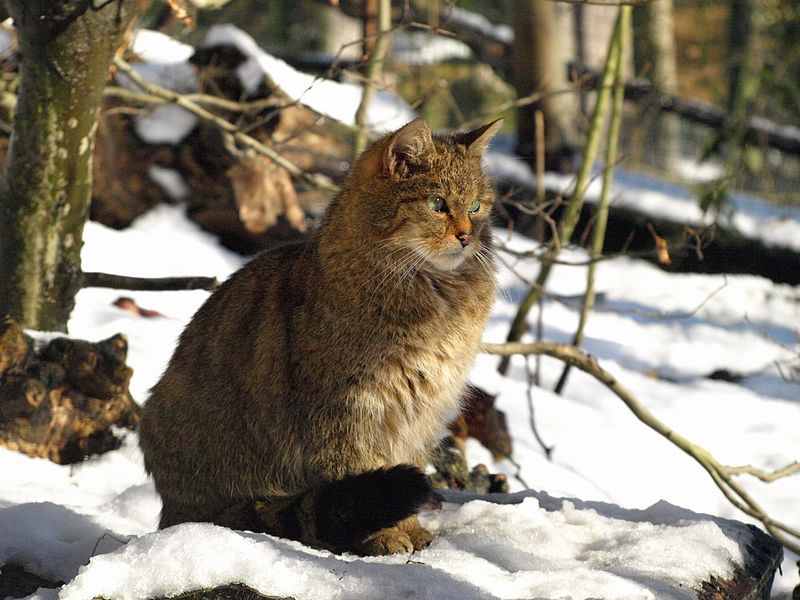 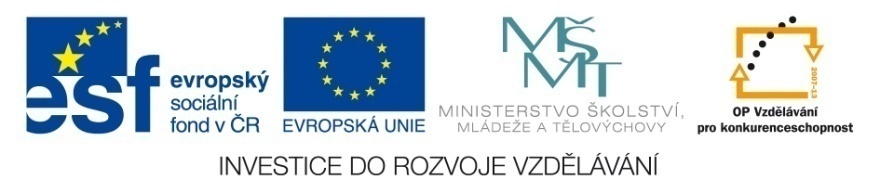 Pokus se zodpovědět na pár otázek.
Řád šelmy zahrnuje okolo:
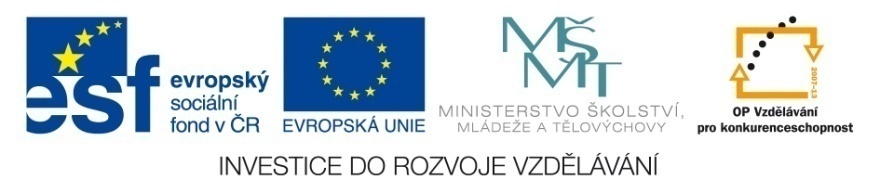 Řád šelmy se přizpůsobily životu:
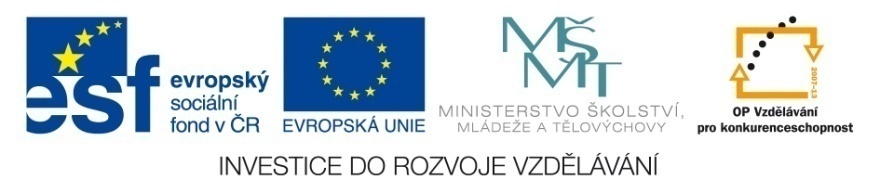 Šelmy jsou především:
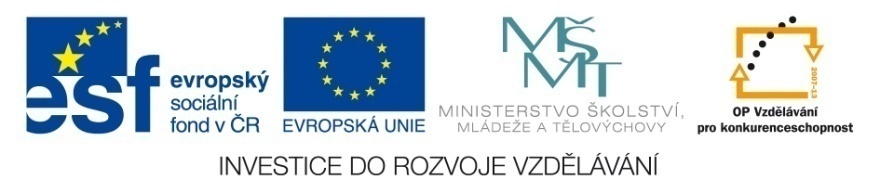 Šelmy se vyvinuly koncem:
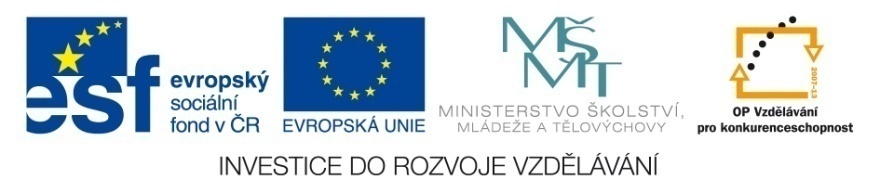 Šelmy
řád šelmy dělíme na několik čeledí:
psovití
kočkovití
lasicovití
medvědovití
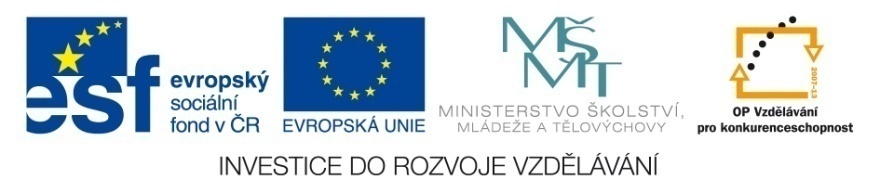 Poznáš šelmy na následujících snímcích a zařadíš je správně do jedné ze čtyř čeledí?
Pokud si nebudete jisti, můžete využít nápovědy, 
která je k dispozici ke každému hledanému druhu.
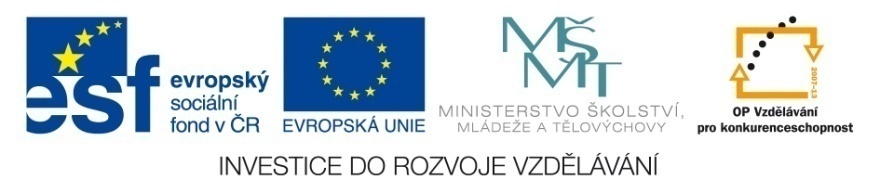 Liška obecná
čeleď: psovité
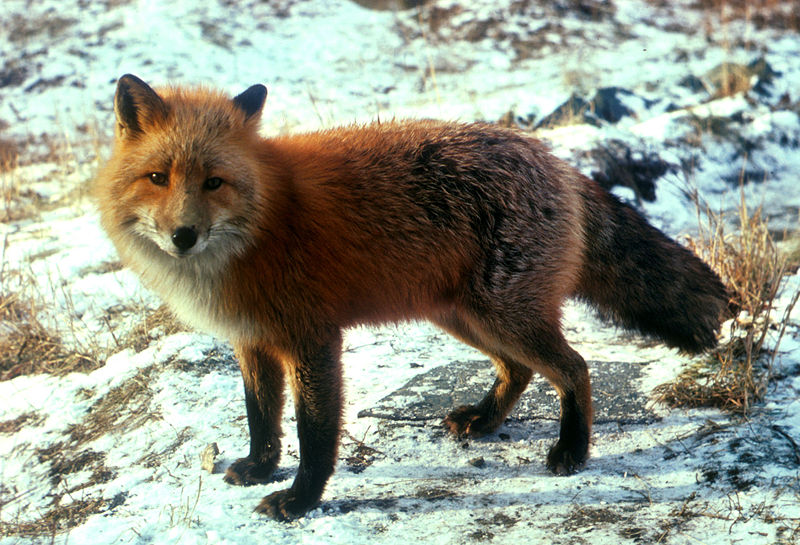 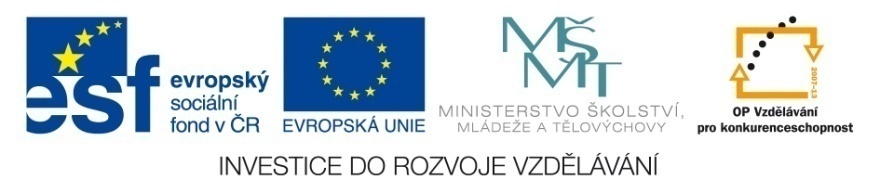 Gepard
čeleď: kočkovité
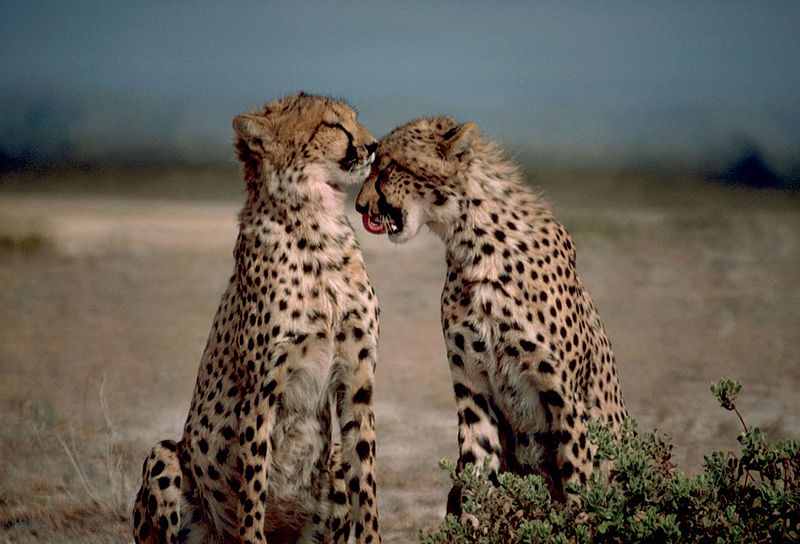 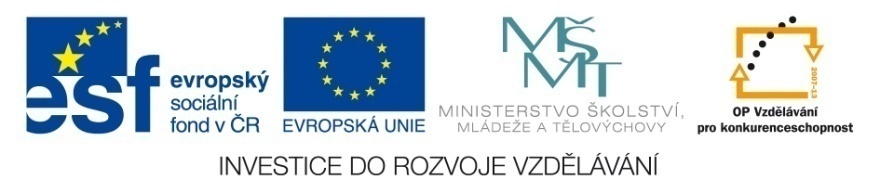 Jezevec lesní
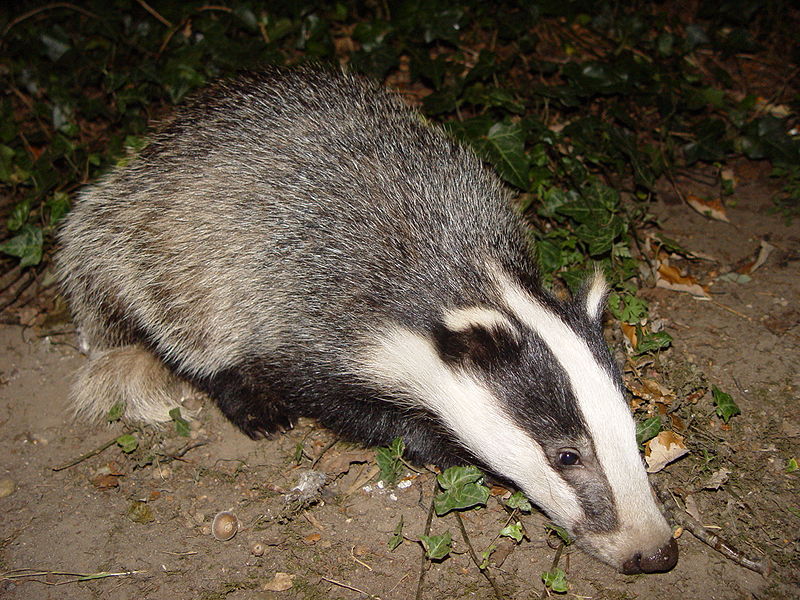 čeleď: lasicovití
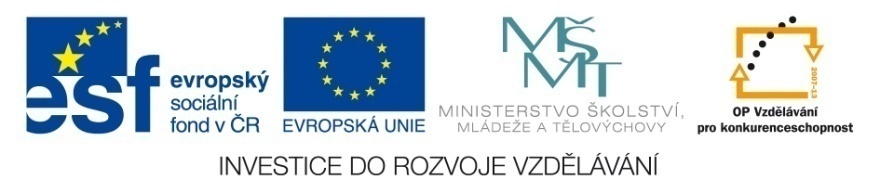 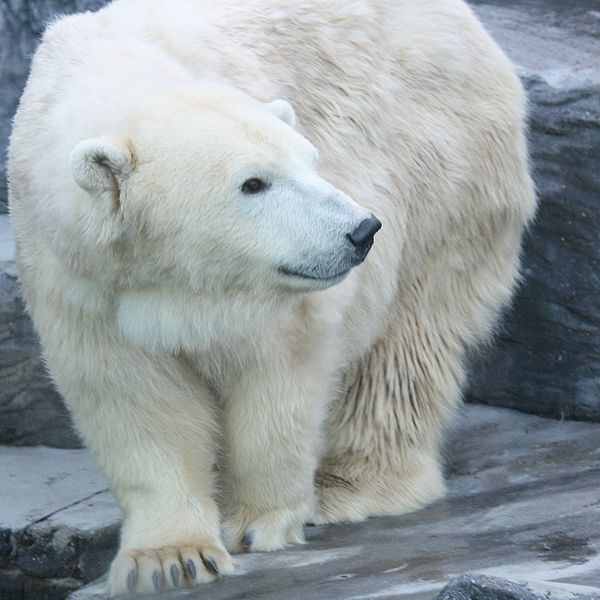 Medvěd lední
čeleď: medvědovití
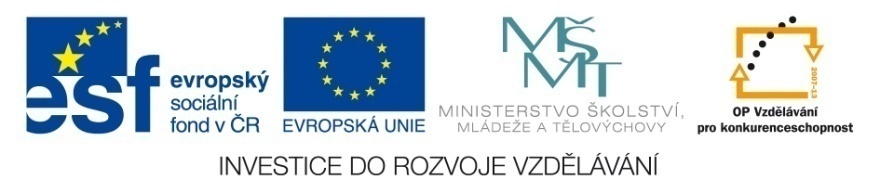 Vlk obecný
čeleď: psovití
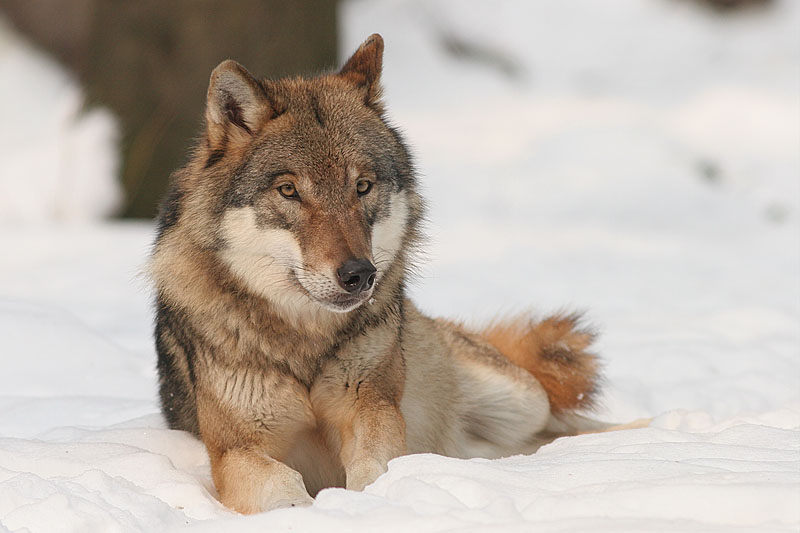 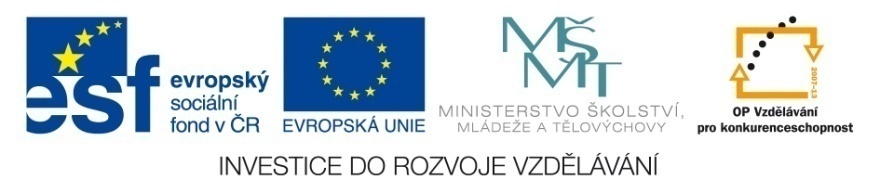 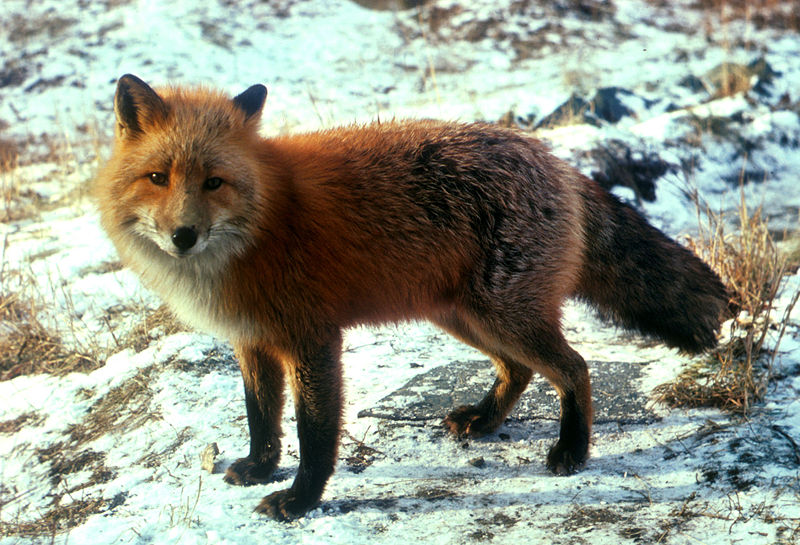 Pes dingo
Liška obecná
Šakal obecný
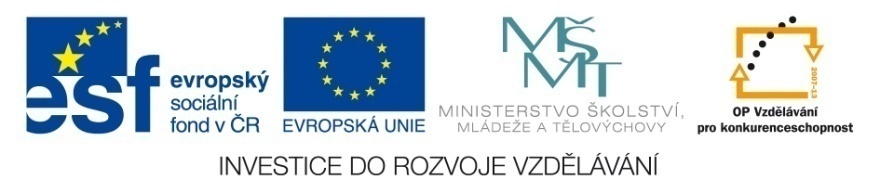 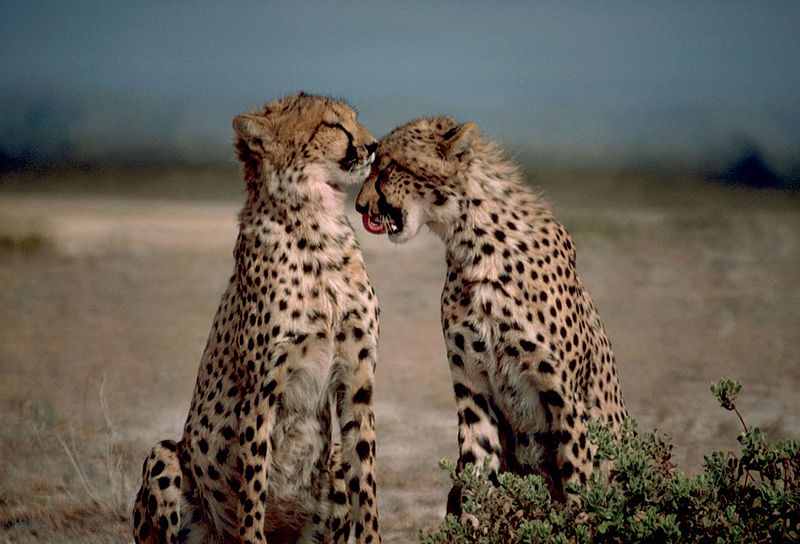 Jaguár
Puma
Gepard
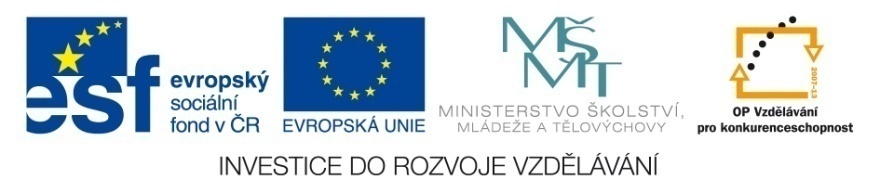 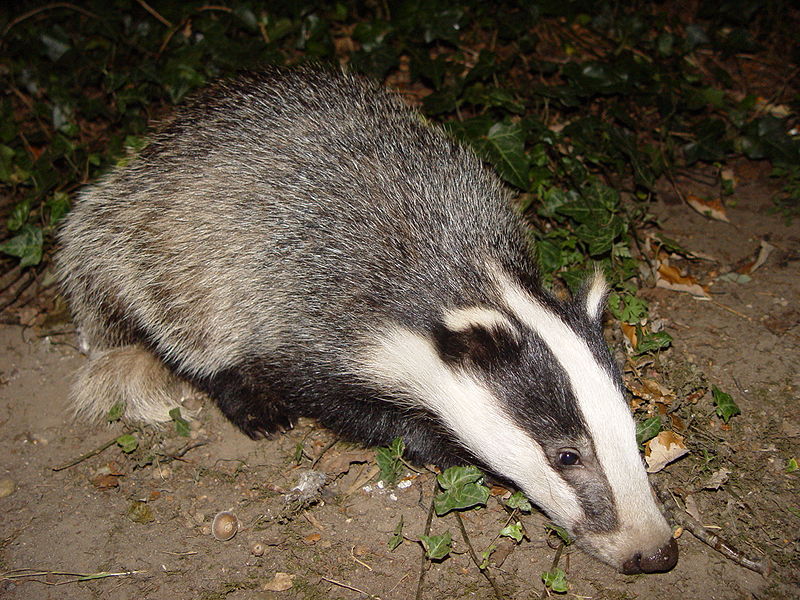 Jezevec lesní
Vydra říční
Tchoř tmavý
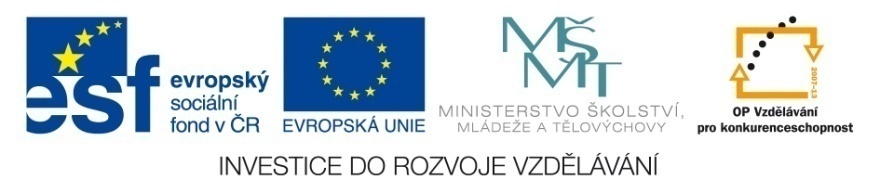 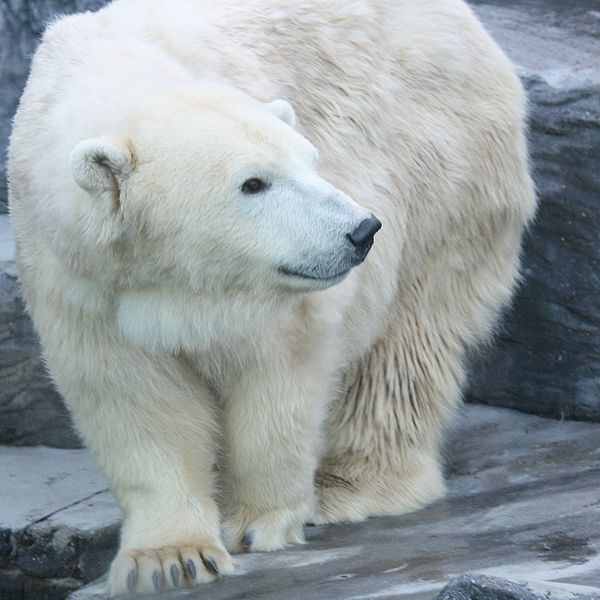 Medvěd lední
Medvěd ušatý
Medvěd grizzly
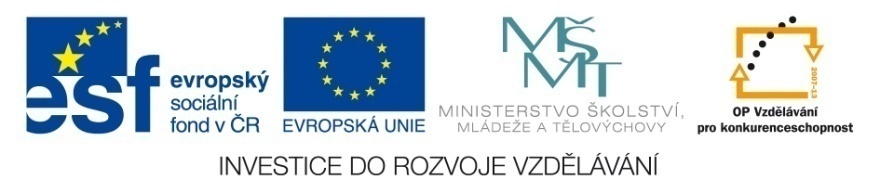 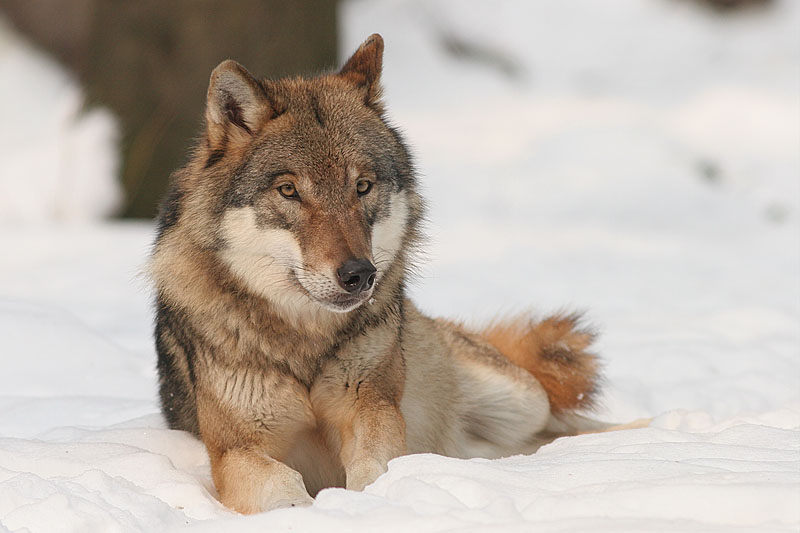 Rys ostrovid
Vlk obecný
Puma americká
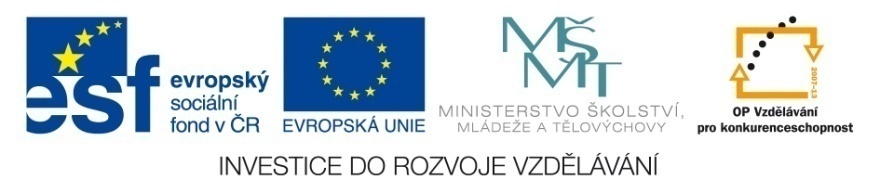 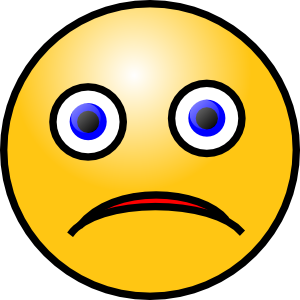 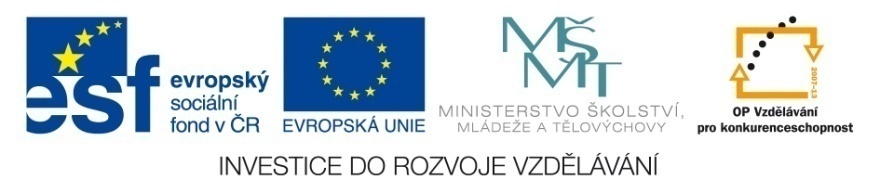 Šelmy – obecné informace
přizpůsobily se životu v různých prostředích
výskyt: od polárních oblastí až po tropické pralesy
pohybují se velmi mrště a rychle, k tomu jim 
    napomáhá jejich svalnaté a pružné tělo
mají dobrý zrak, sluch, čich a hmat
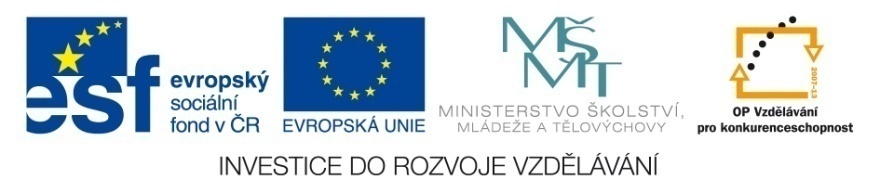 Šelmy a jejich prostředí
Pokus se přiřadit správně šelmu a prostředí jejího výskytu.
Savany
Tropický deštný les
Pouště a polopouště
Stepi
Lesy mírného pásu
Polární oblasti
Tuleň
Los evropský
kojot
vačice
tapír jihoamerický
gepard
velbloud
bizon
6
5
4
2
2
1
3
4
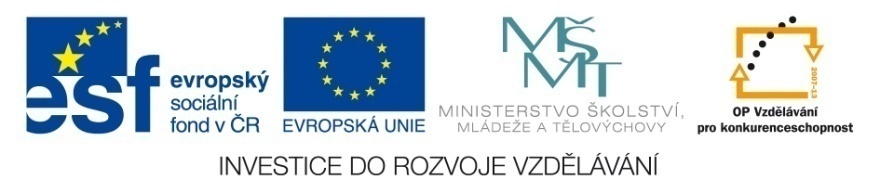 Zdroje
Siberischer tiger de.jpg. In: Wikipedia: the free encyclopedia [online]. San Francisco (CA): Wikimedia Foundation, 2001-, 21. 7. 2006, 04:03 [cit. 2013-02-10]. Dostupné z: http://upload.wikimedia.org/wikipedia/commons/thumb/2/27/Siberischer_tiger_de.jpg/800px-Siberischer_tiger_de.jpg
Afghan Hound.jpg. In: Wikipedia: the free encyclopedia [online]. San Francisco (CA): Wikimedia Foundation, 2001-, 13. 9. 2009, 23:26 [cit. 2013-02-11]. Dostupné z: http://upload.wikimedia.org/wikipedia/commons/f/fe/Afghan_Hound.jpg
Felis silvestris Kočka divoká ZOO Děčín.jpg. In: Wikipedia: the free encyclopedia [online]. San Francisco (CA): Wikimedia Foundation, 2001- [cit. 2013-02-11]. Dostupné z: http://upload.wikimedia.org/wikipedia/commons/thumb/a/ac/Felis_silvestris_Ko%C4%8Dka_divok%C3%A1_ZOO_D%C4%9B%C4%8D%C3%ADn.jpg/800px-Felis_silvestris_Ko%C4%8Dka_divok%C3%A1_ZOO_D%C4%9B%C4%8D%C3%ADn.jpg
Vulpes vulpes standing in snow.jpg. In: Wikipedia: the free encyclopedia [online]. San Francisco (CA): Wikimedia Foundation, 2001- [cit. 2013-02-16]. Dostupné z: http://upload.wikimedia.org/wikipedia/commons/thumb/d/d0/Vulpes_vulpes_standing_in_snow.jpg/800px-Vulpes_vulpes_standing_in_snow.jpg
Two cheetahs together.jpg. In: Wikipedia: the free encyclopedia [online]. San Francisco (CA): Wikimedia Foundation, 2001-, 1. 8. 2005, 04:09 [cit. 2013-02-16]. Dostupné z: http://upload.wikimedia.org/wikipedia/commons/thumb/e/eb/Two_cheetahs_together.jpg/800px-Two_cheetahs_together.jpg
Badger-badger.jpg. In: Wikipedia: the free encyclopedia [online]. San Francisco (CA): Wikimedia Foundation, 2001-, 30. 7. 2009, 22:19 [cit. 2013-02-16]. Dostupné z: http://upload.wikimedia.org/wikipedia/commons/thumb/1/10/Badger-badger.jpg/800px-Badger-badger.jpg
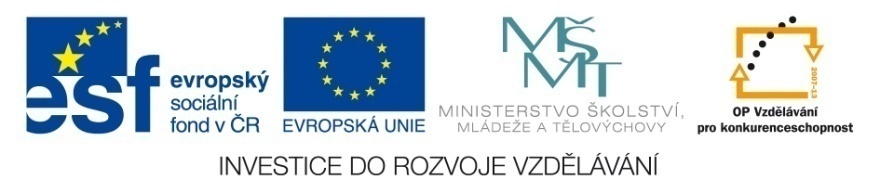 Zdroje
Ursus maritimus, ZOO Praha 668.jpg. In: Wikipedia: the free encyclopedia [online]. San Francisco (CA): Wikimedia Foundation, 2001-, 28. 3. 2010, 13:28 [cit. 2013-02-16]. Dostupné z: http://upload.wikimedia.org/wikipedia/commons/thumb/2/26/Ursus_maritimus%2C_ZOO_Praha_668.jpg/600px-Ursus_maritimus%2C_ZOO_Praha_668.jpg
Canis lupus.jpg. In: Wikipedia: the free encyclopedia [online]. San Francisco (CA): Wikimedia Foundation, 2001-, 9. 7. 2005, 21:24 [cit. 2013-02-16]. Dostupné z: http://upload.wikimedia.org/wikipedia/commons/2/23/Canis_lupus.jpg
Sad Smiley clip art. In: Www.clker.com [online]. Tuesday, 13-Nov-07 12:40:59 PST [cit. 2013-02-16]. Dostupné z: http://www.clker.com/cliparts/d/b/9/e/1194986459994010940smiley102.svg.med.png
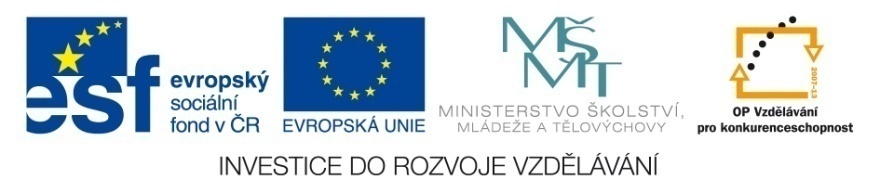